ম
ত
গ
স্বা
পিযুষ কান্তি 
সহকারী শিক্ষক
দাউদকান্দি মডেল  সরঃ প্রাঃ বিদ্যালয়।
চল একটি ভিডিও দেখি
বিষয় পরিচিতি
প্রাথমিক গণিত
দ্বিতীয় শ্রেণি
অধ্যায়ঃ০৩ 
৪৫ মিনিট
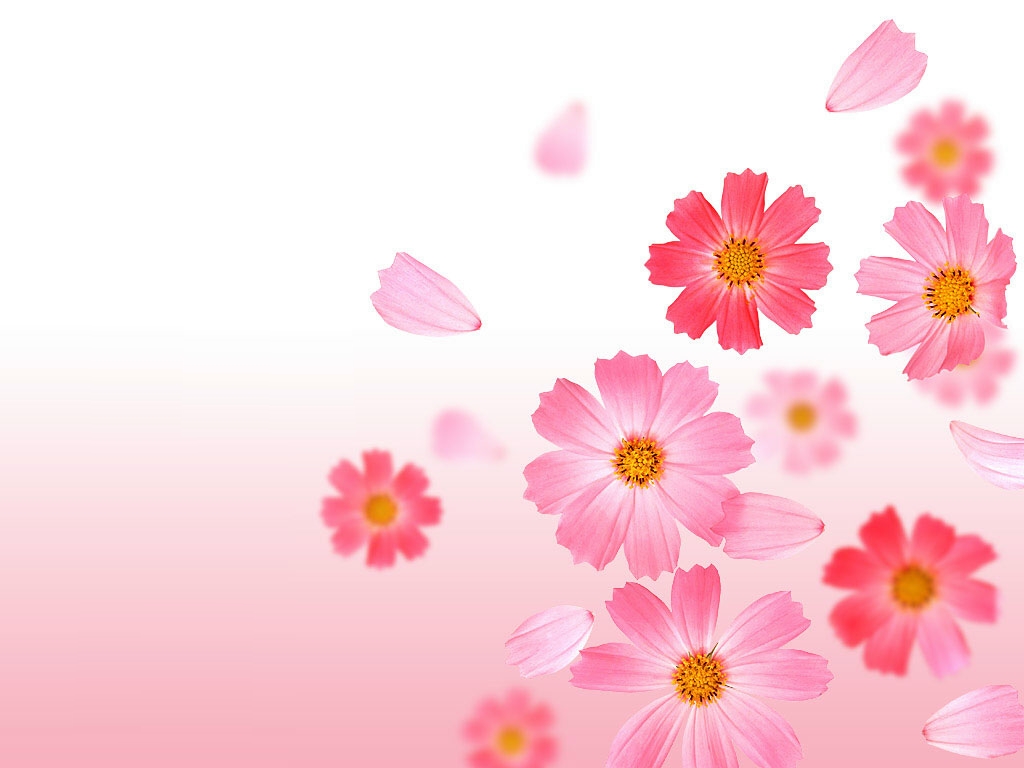 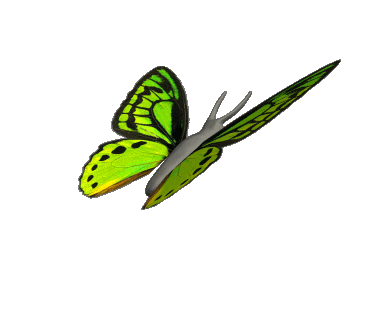 এখানে কয়টি প্রজাপতি আছে
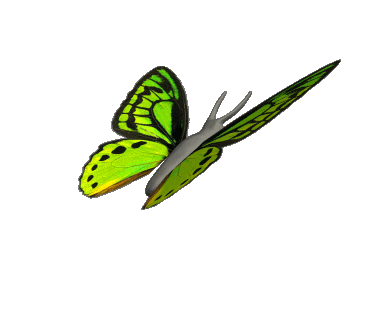 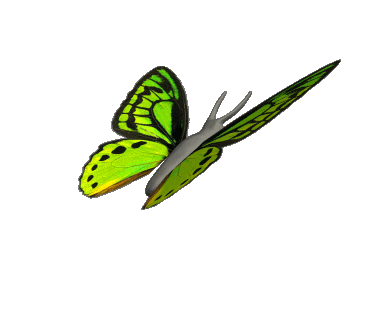 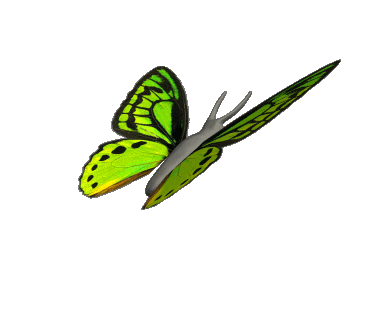 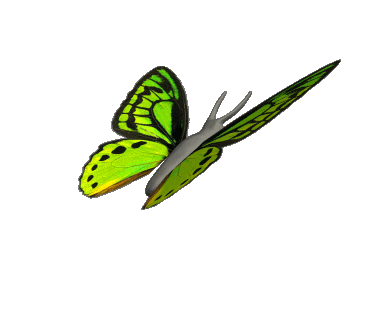 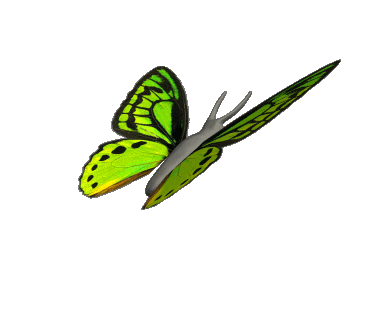 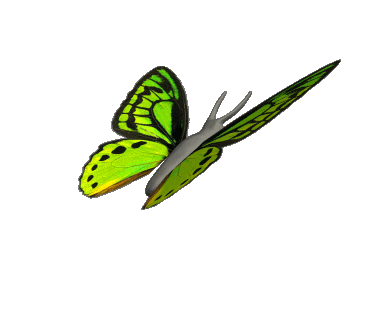 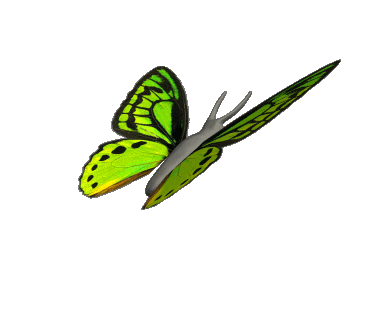 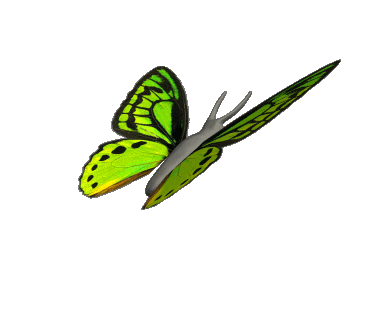 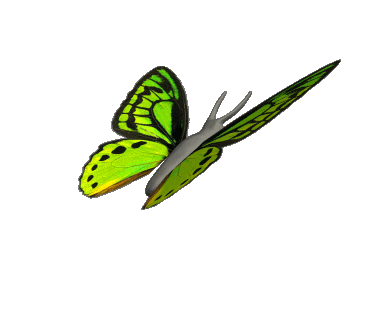 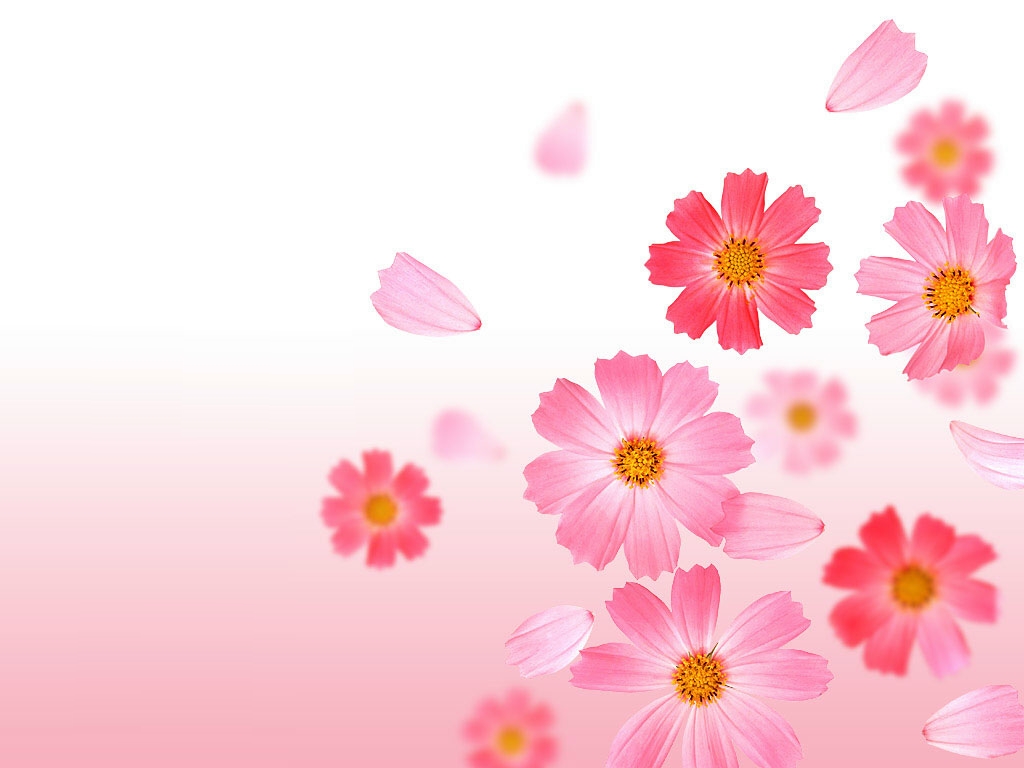 এখন কয়টি প্রজাপতি আছে
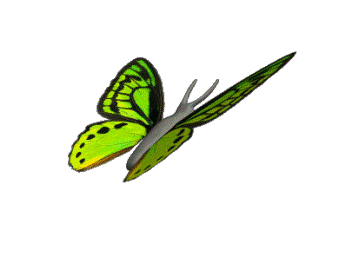 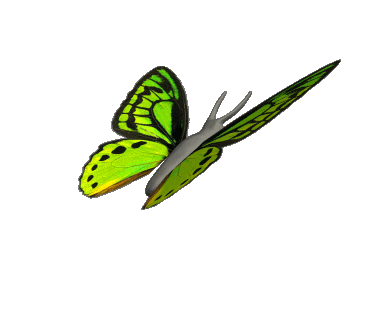 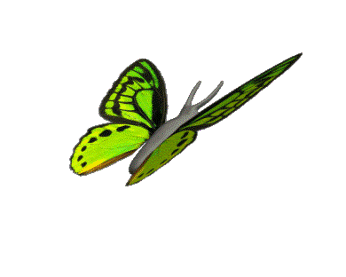 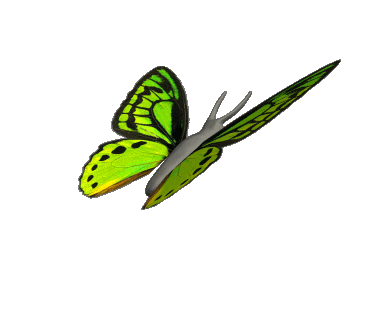 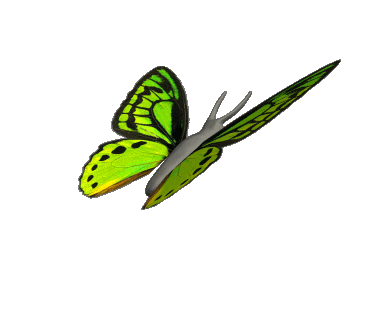 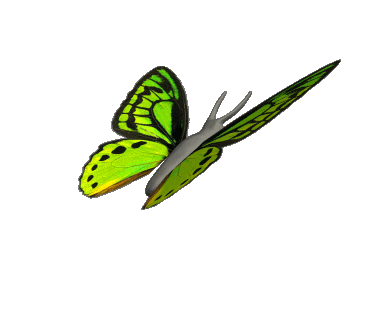 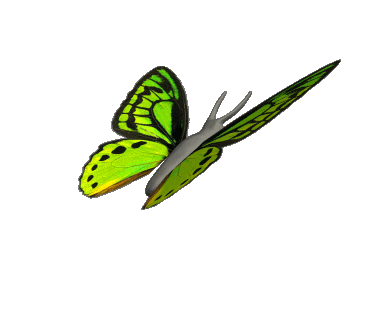 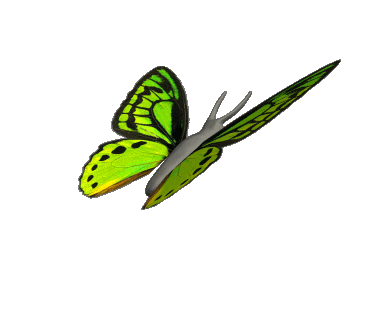 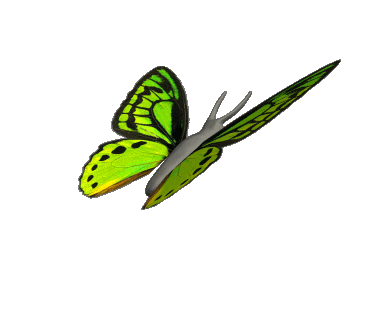 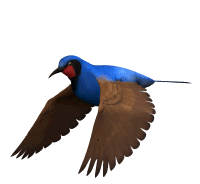 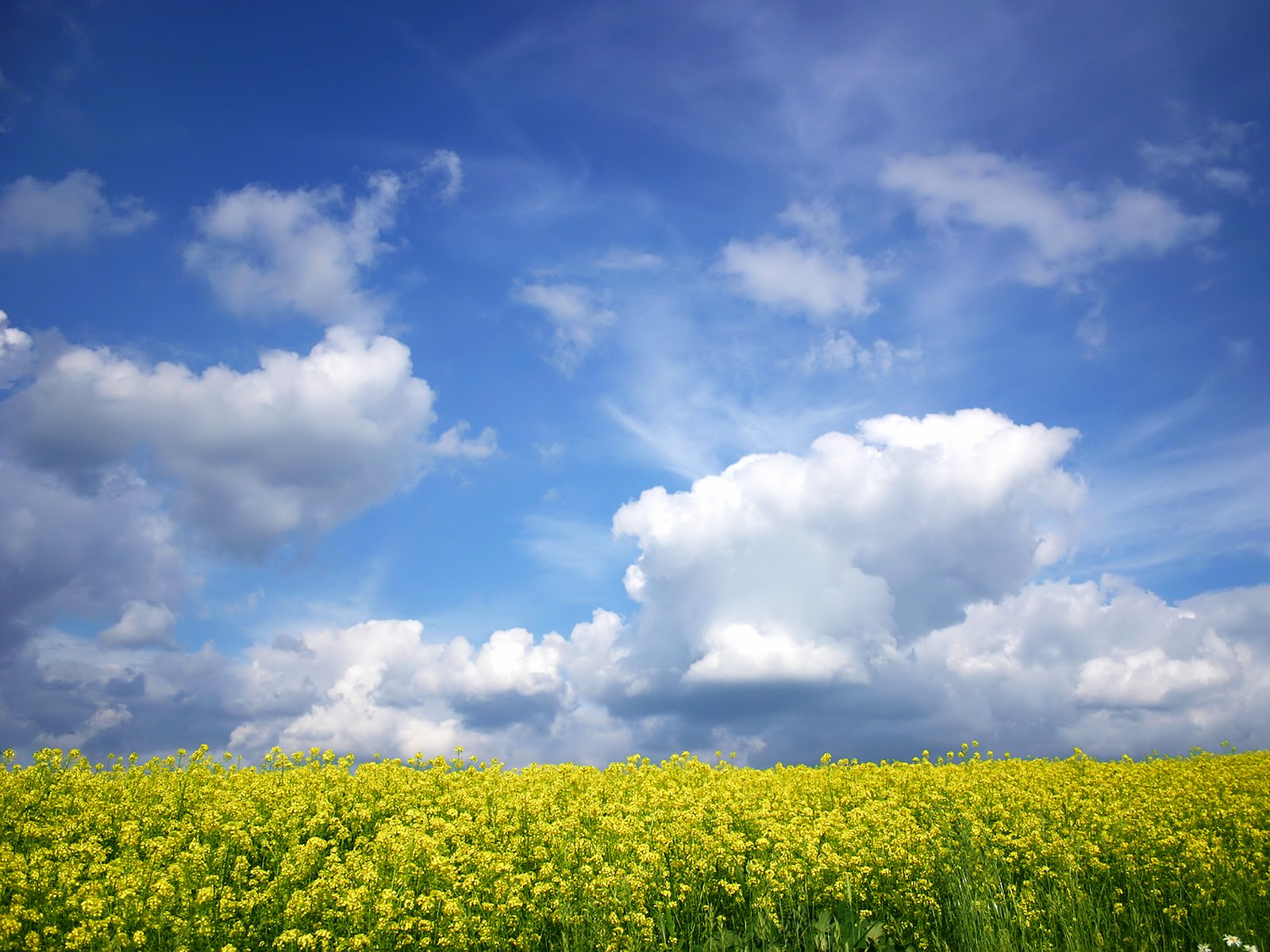 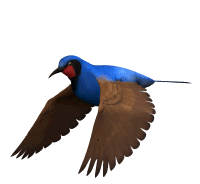 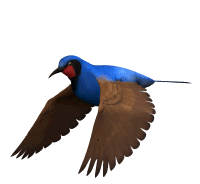 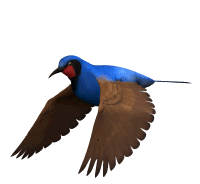 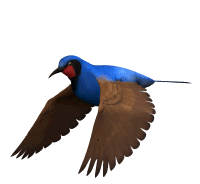 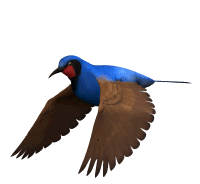 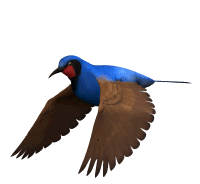 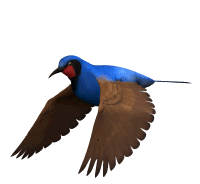 এখানে কয়টি পাখি আছে
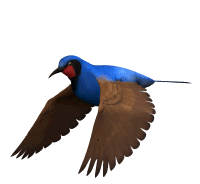 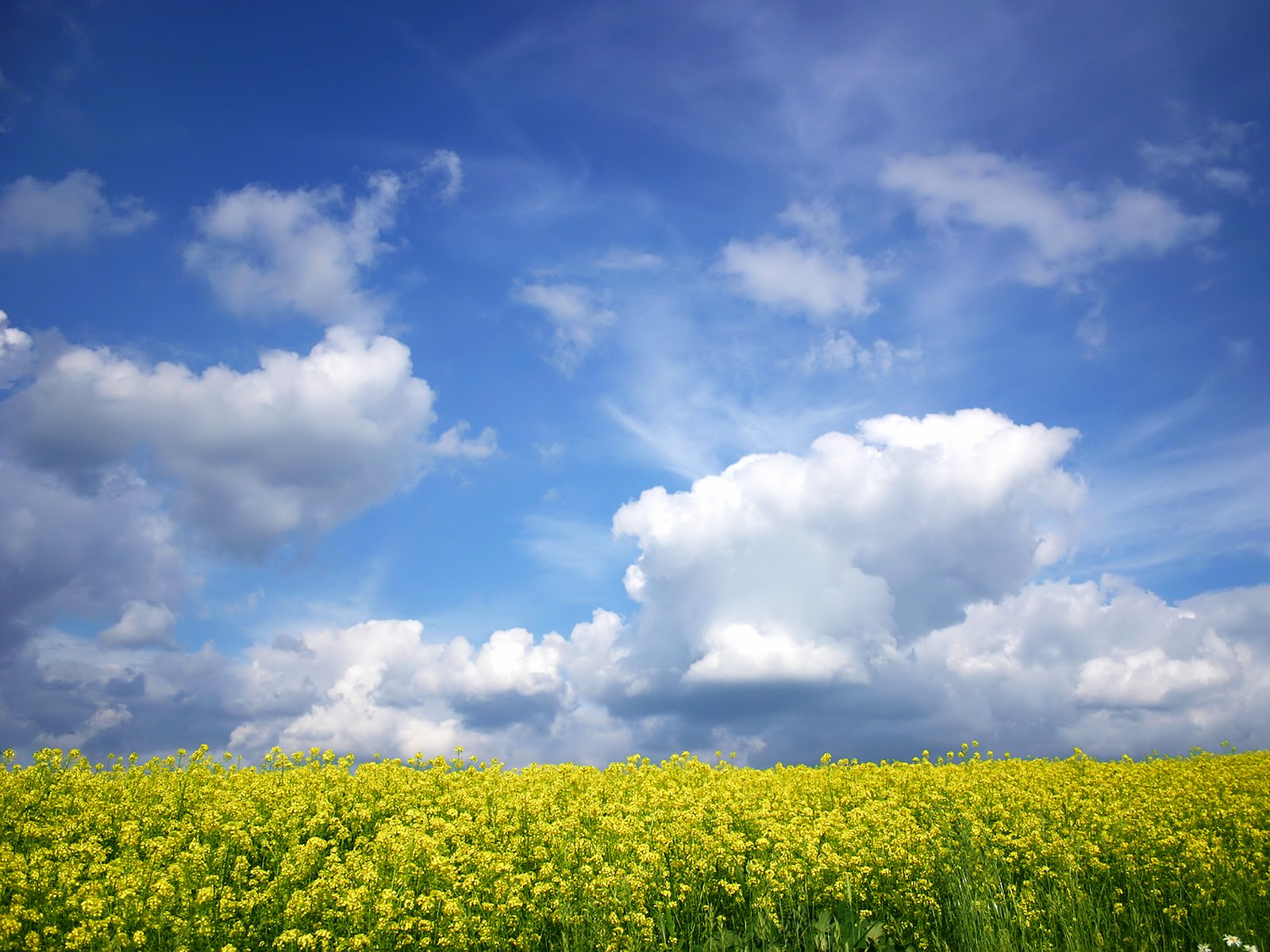 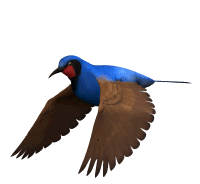 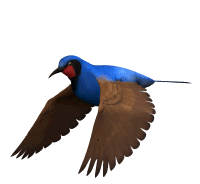 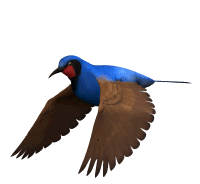 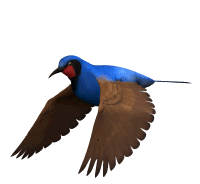 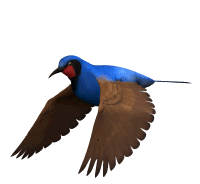 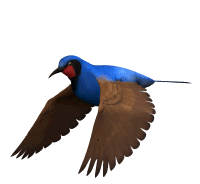 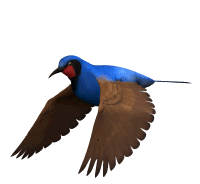 ৪ টি
এখন কয়টি পাখি আছে
৮ টি
প্রথমে কয়টি পাখি ছিল
৮ টি পাখি থেকে চারটি চলে যাওয়াকে কী বলে?
বিয়োগ
চল আমরা আজ বিয়োগ করব
শিখনফল
১০.২.১ উপকরণ ব্যবহার করে বিয়োগ করতে পারবে।    
 ১০.২.১ হাতে না রেখে দুই অংকের সংখ্যার উপরে – নিচে ও পাশাপাশি বিয়োগ করতে পারবে।
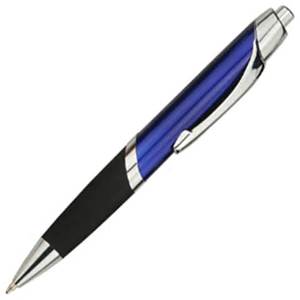 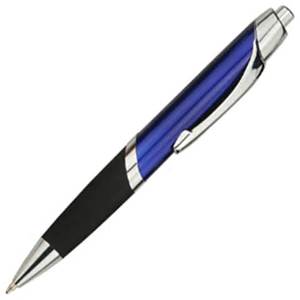 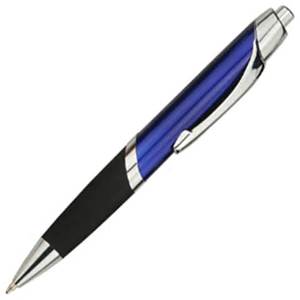 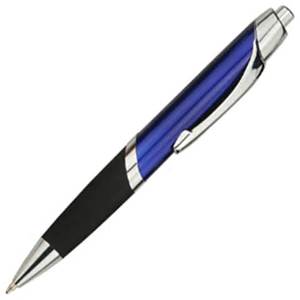 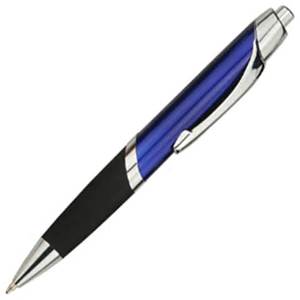 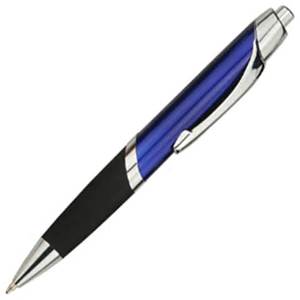 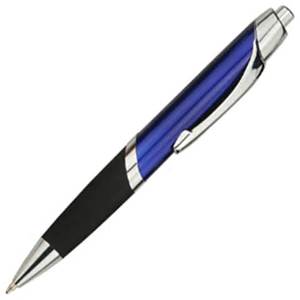 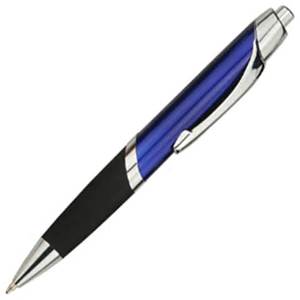 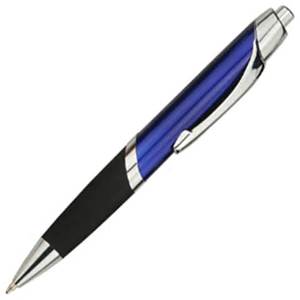 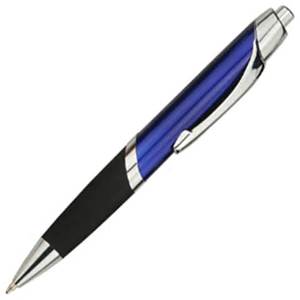 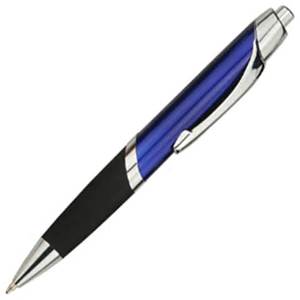 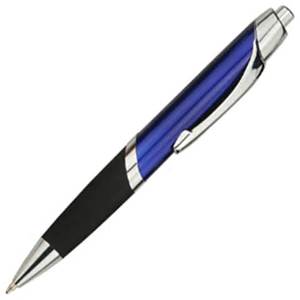 4
২
৬
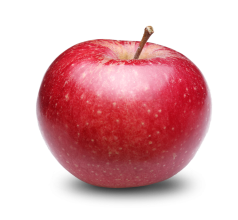 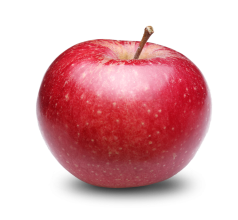 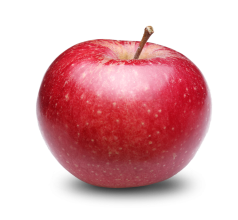 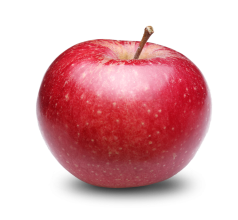 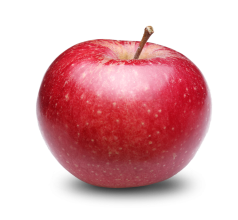 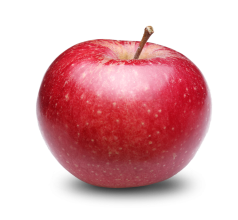 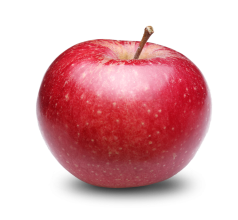 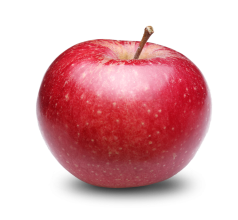 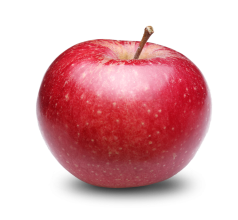 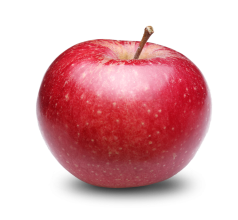 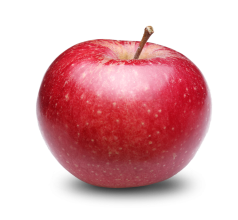 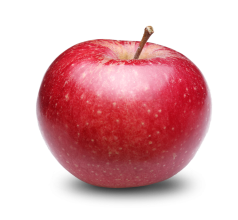 ৪
৬
২
১৩
৮
৫
১০
১৮
৮
প্রথমে একক স্থানের  অংক বিয়োগ করি
৫-৩=
২
৩৫
-১৩
২
২
এরপর দশক স্থানের অংক বিয়োগ করি
৩-১=
২
দলীয় কাজ
দলঃগোলাপ
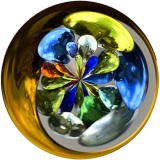 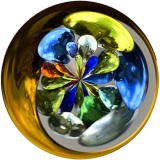 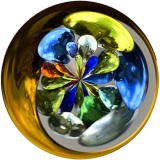 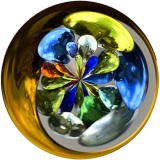 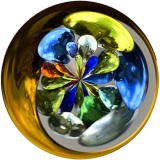 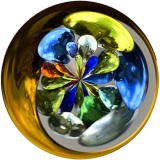 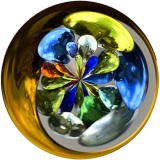 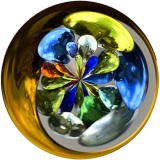 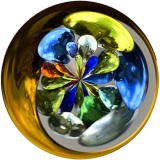 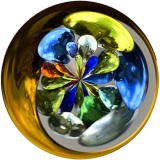 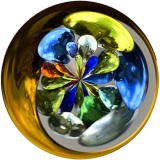 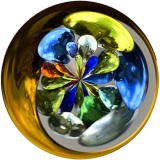 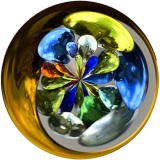 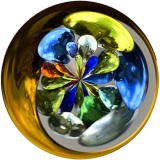 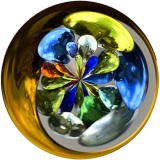 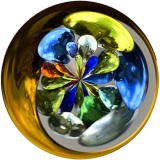 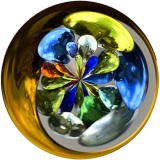 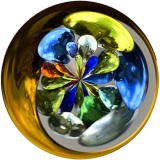 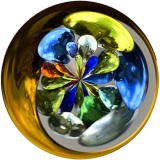 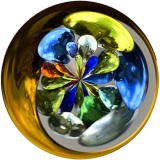 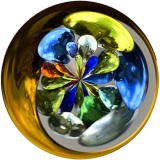 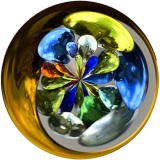 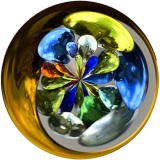 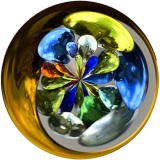 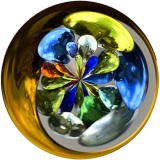 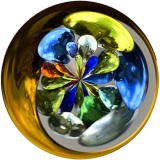 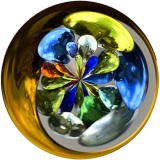 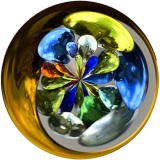 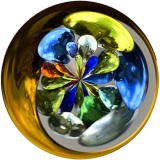 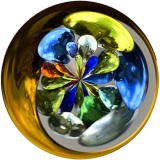 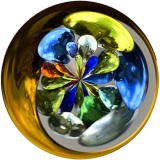 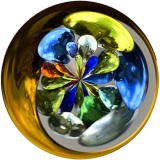 ৬
১৬
১০
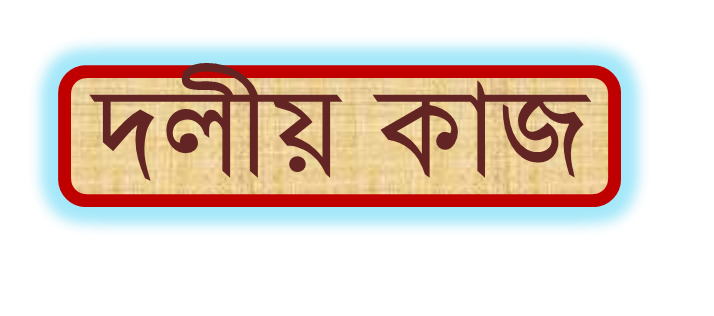 দলঃজবা
৮
৪
৪
শ্রেণি মূল্যায়ণ
৩৭
-১৪
২৮-৯=
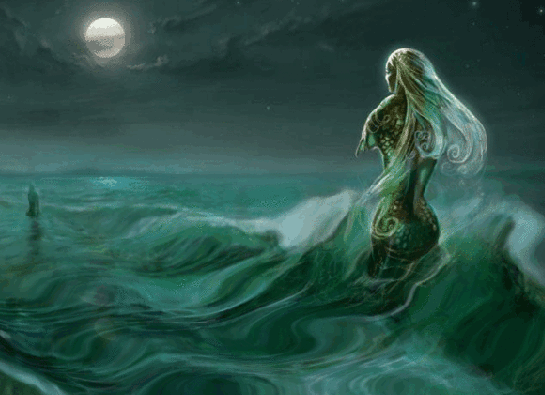 ধন্যবাদ